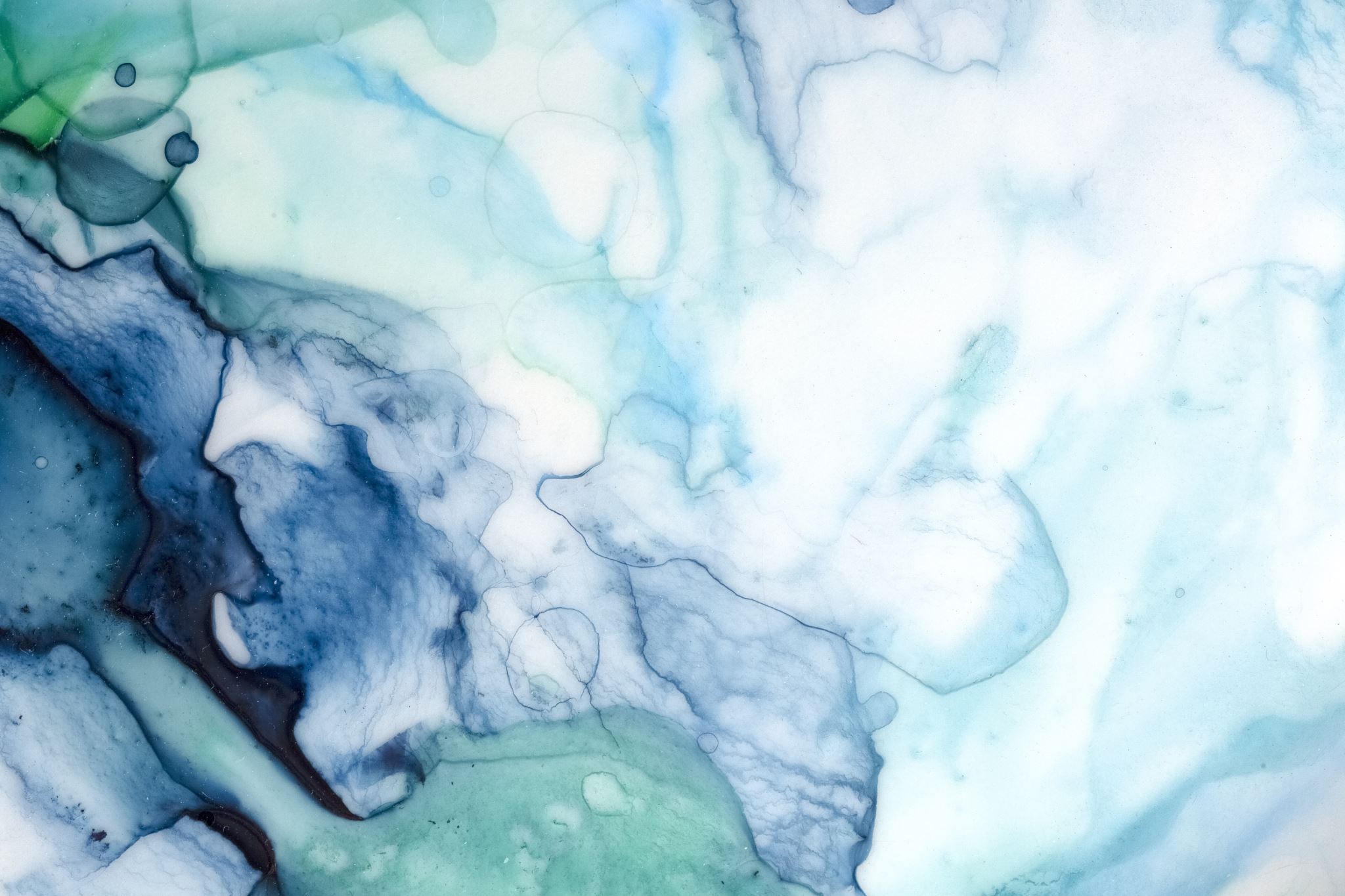 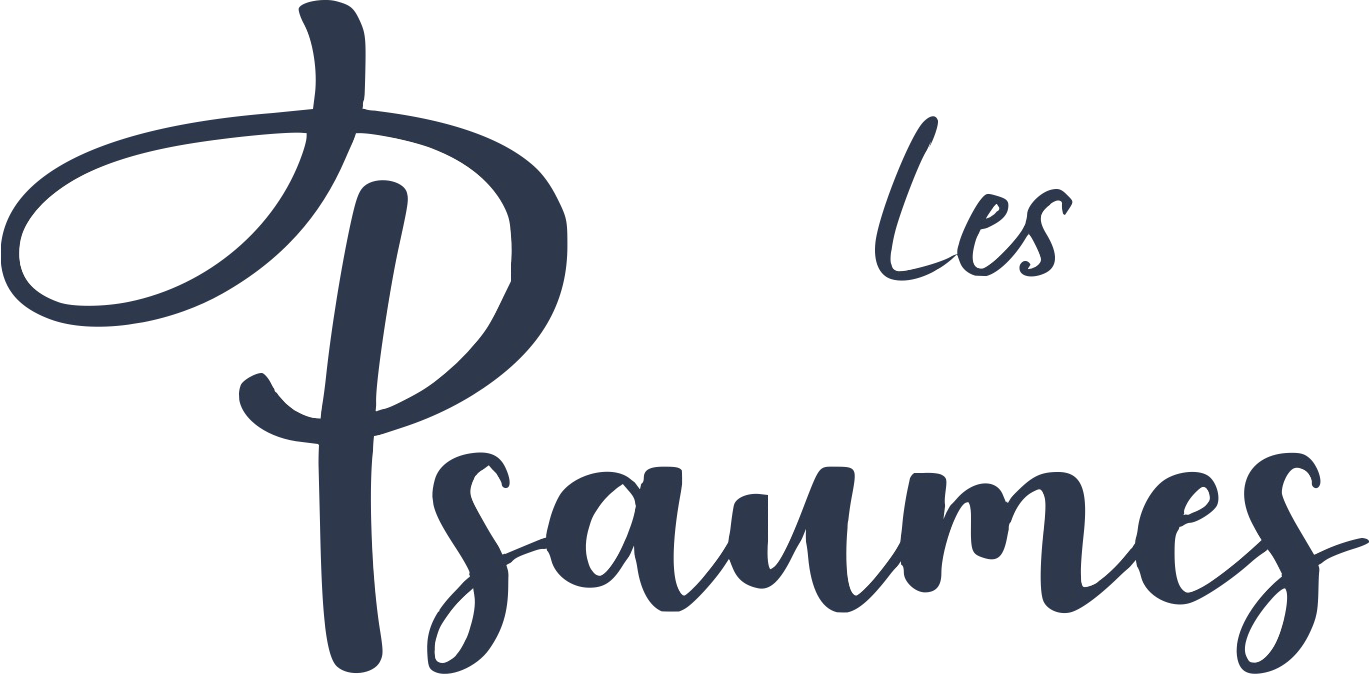 Psaume 111
Quelle réaction face à la splendeur de Dieu ?
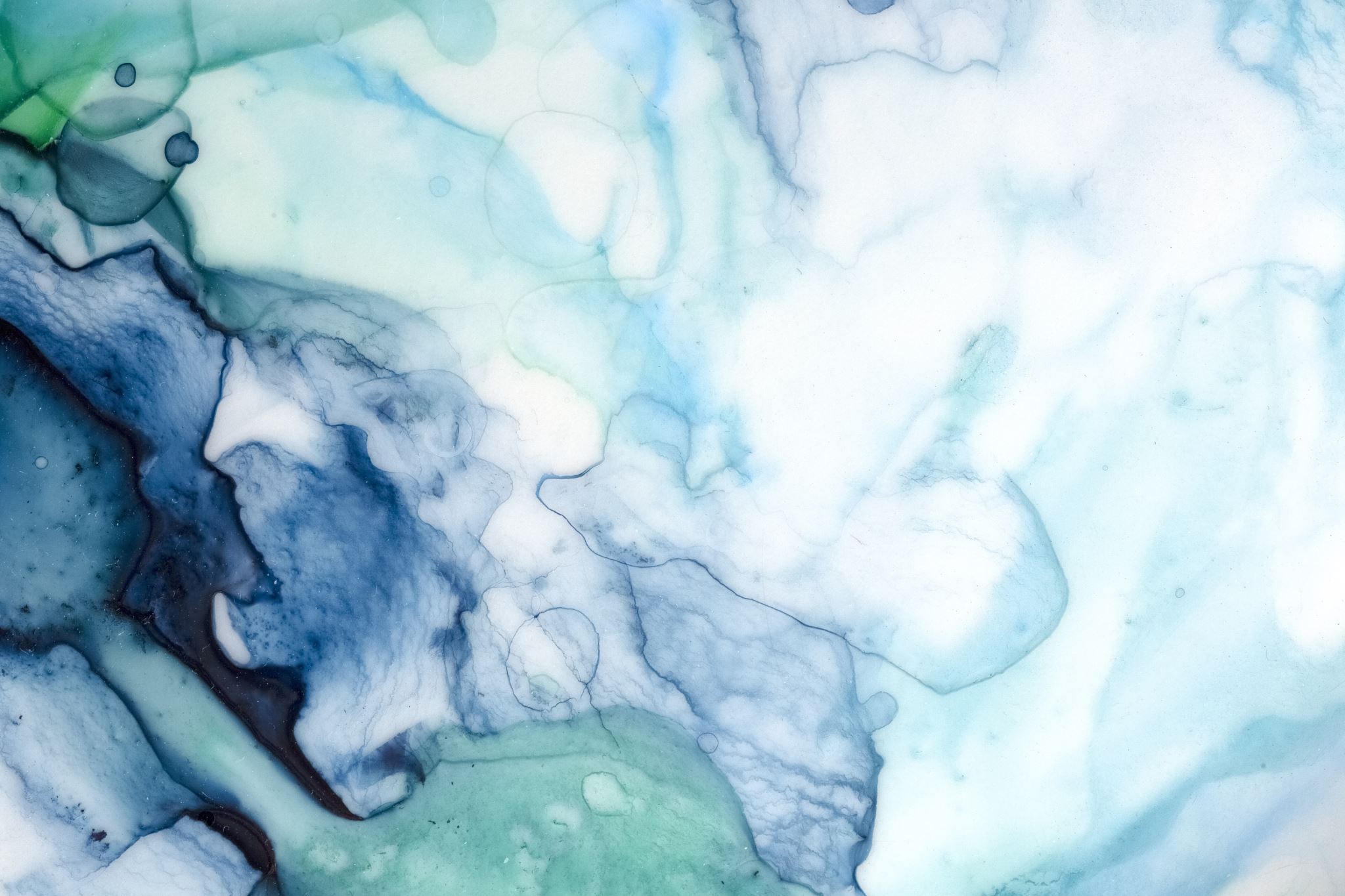 Psaume 111
Comment est-ce que le psalmiste parle de Dieu et de ses oeuvres dans ce psaume ? 

Quelle est le rapport entre le v10 et le reste du psaume ?
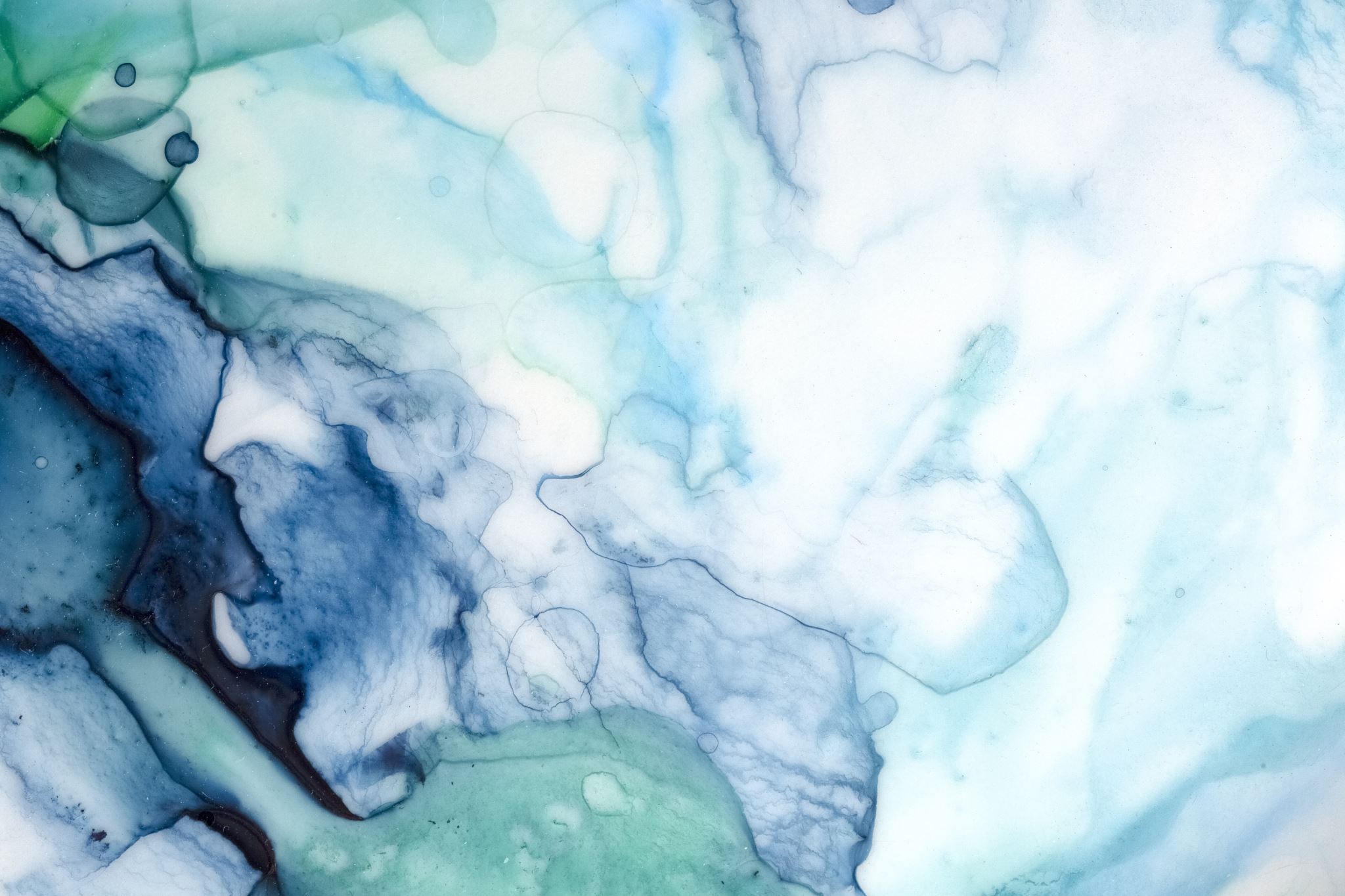 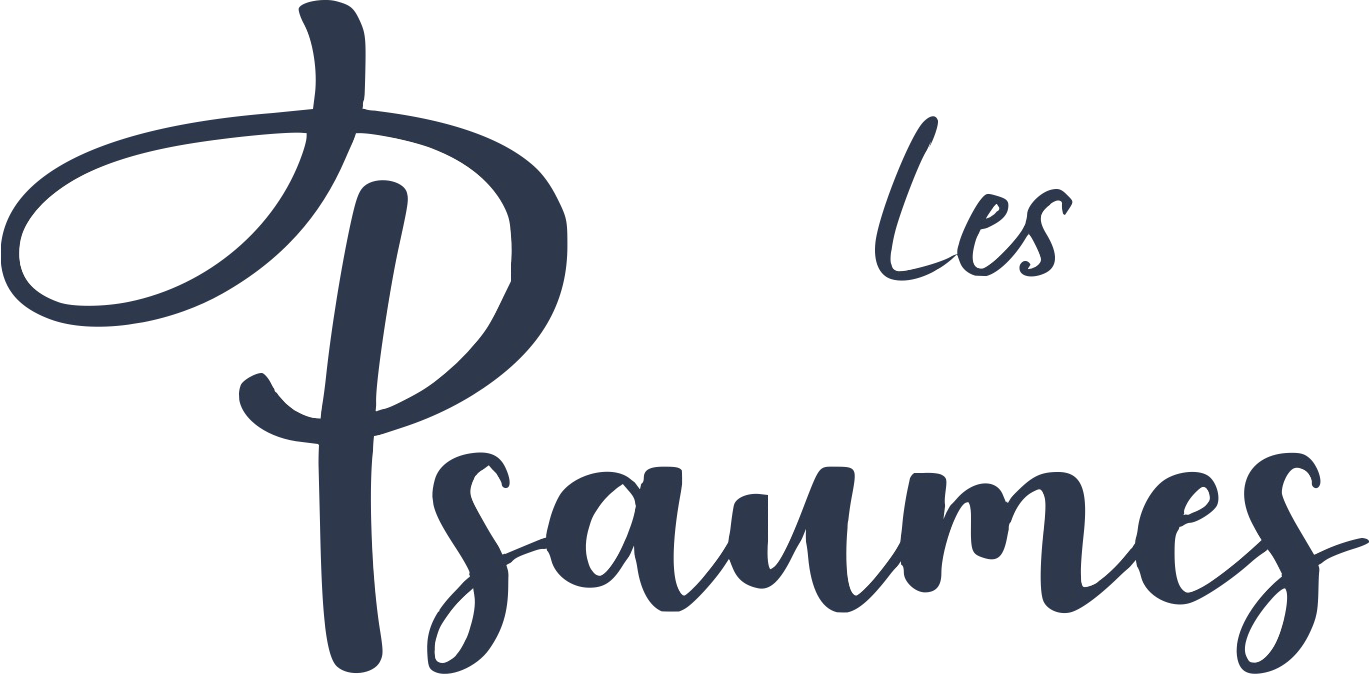 Psaume 111
Quelle réaction face à la splendeur de Dieu ?